Spiritualism & the Civil War
Dr. Joshua Paddison, Texas State University
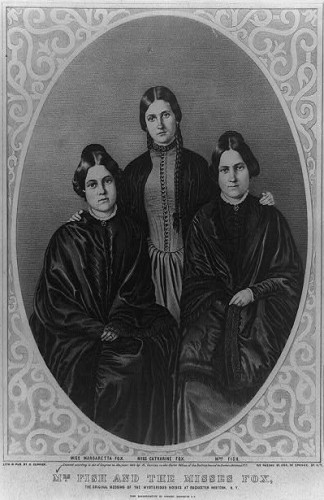 Fox Sisters in 1852: Leah, Kate & Maggie
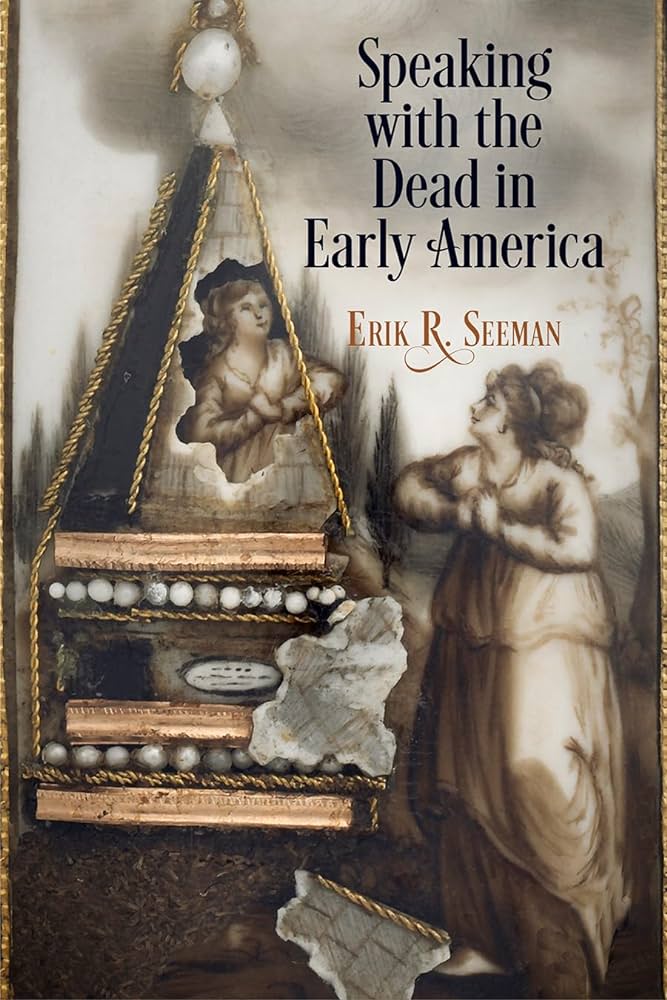 Erik R. Seeman’s Speaking with the Dead in Early America
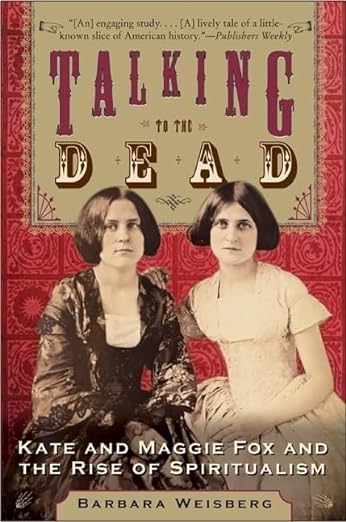 Barbara Weisberg’s Talking to the Dead
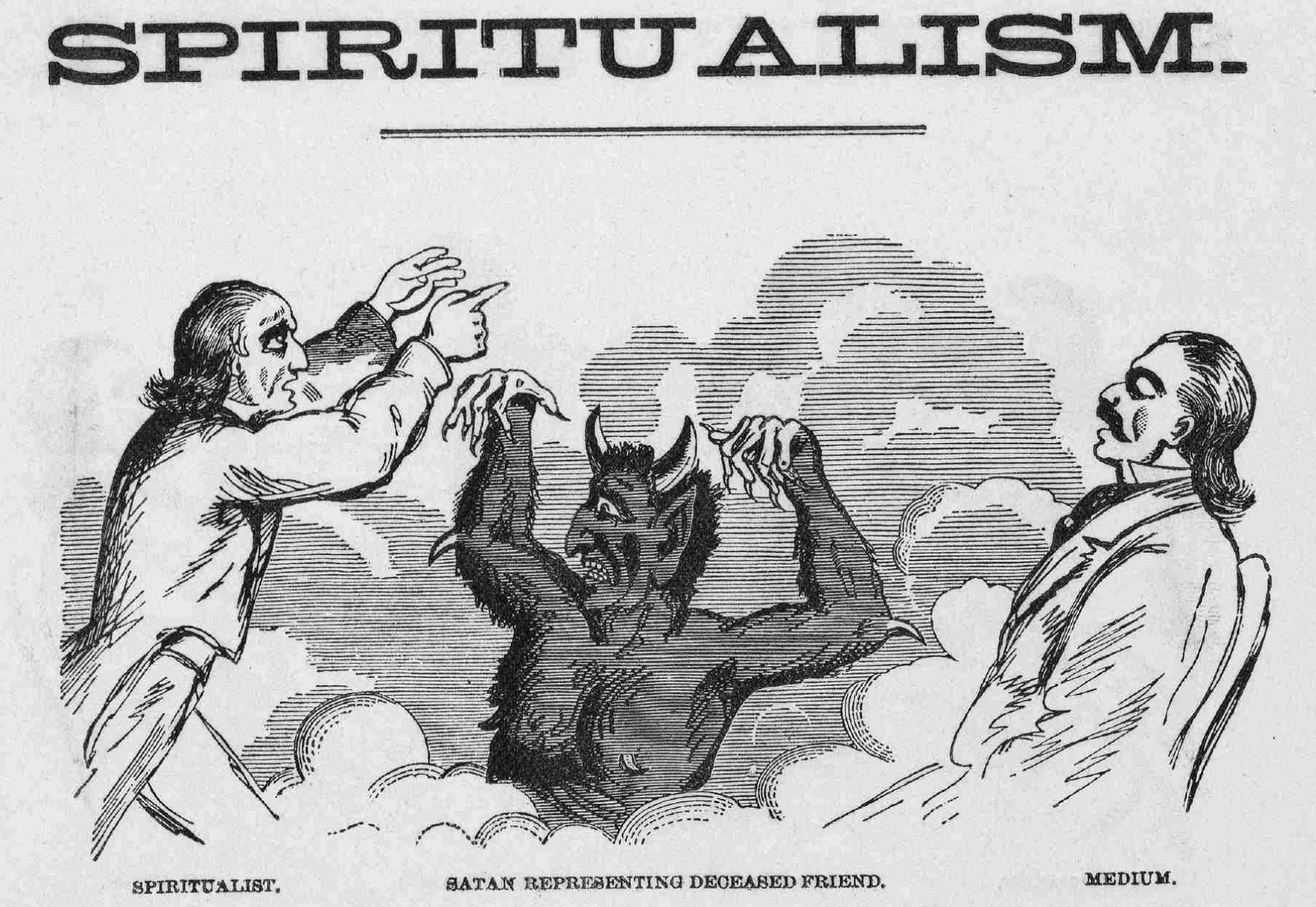 Anti-spiritualist broadsheet, 1865
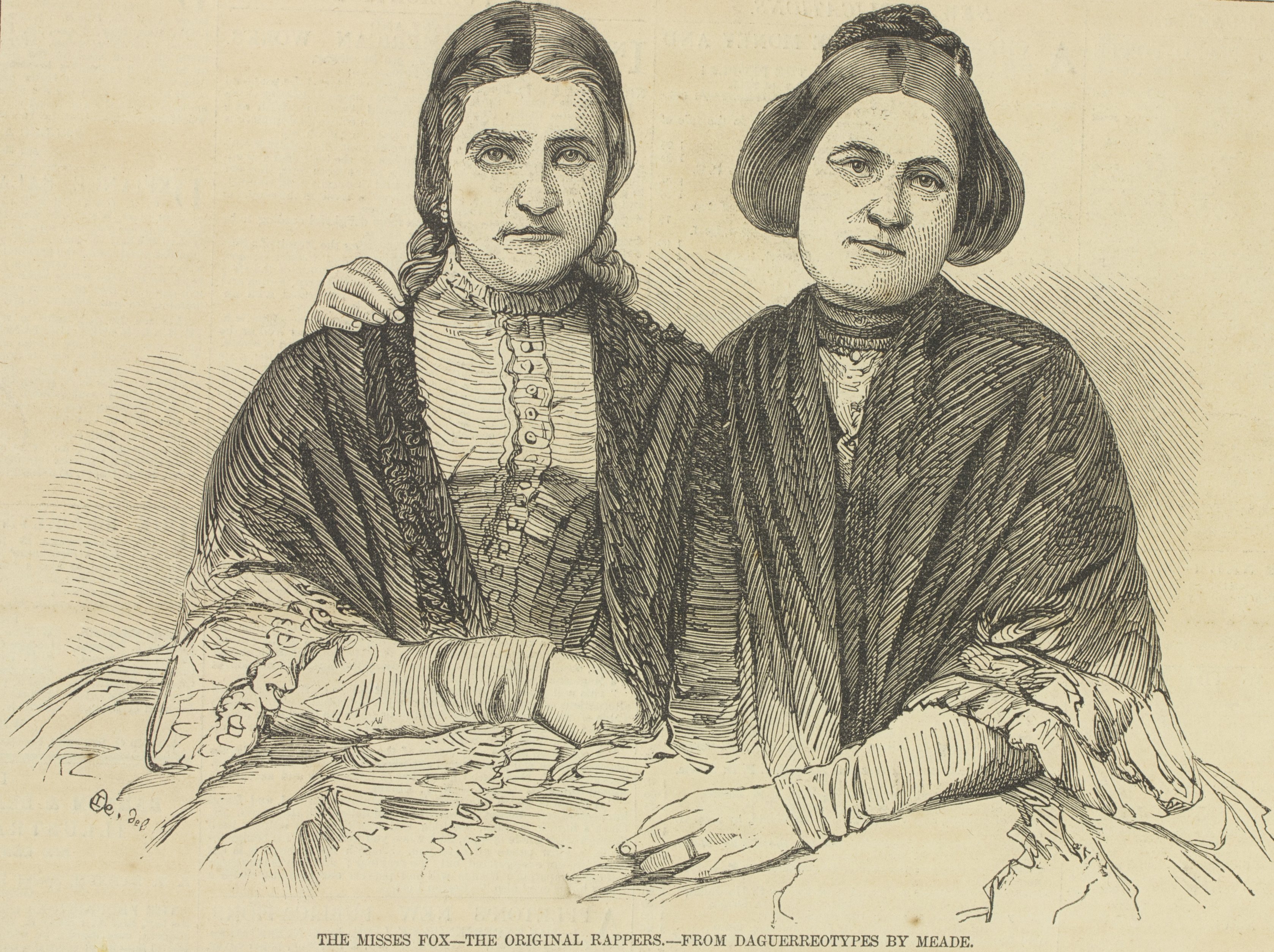 Kate and Maggie Fox in 1853
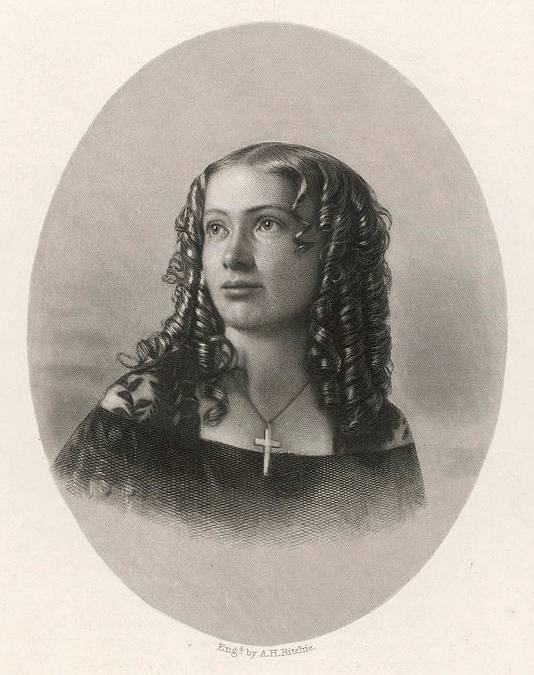 Cora Scott, 1857
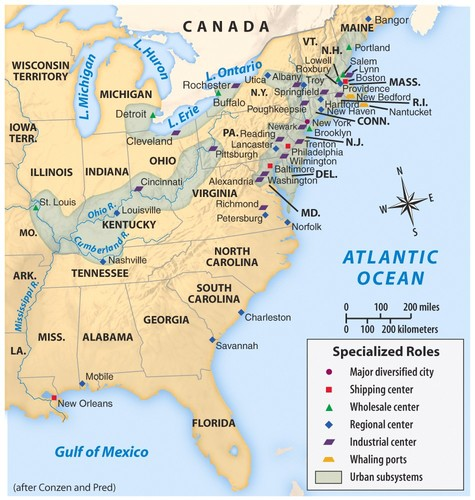 U.S. cities, 1840
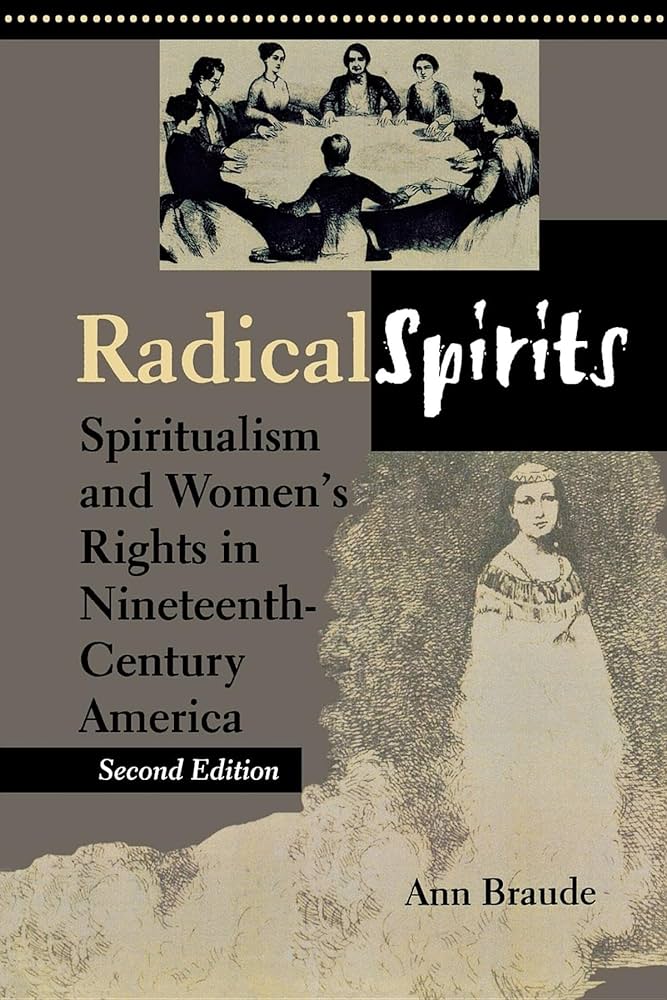 Ann Braude’s Radical Spirits
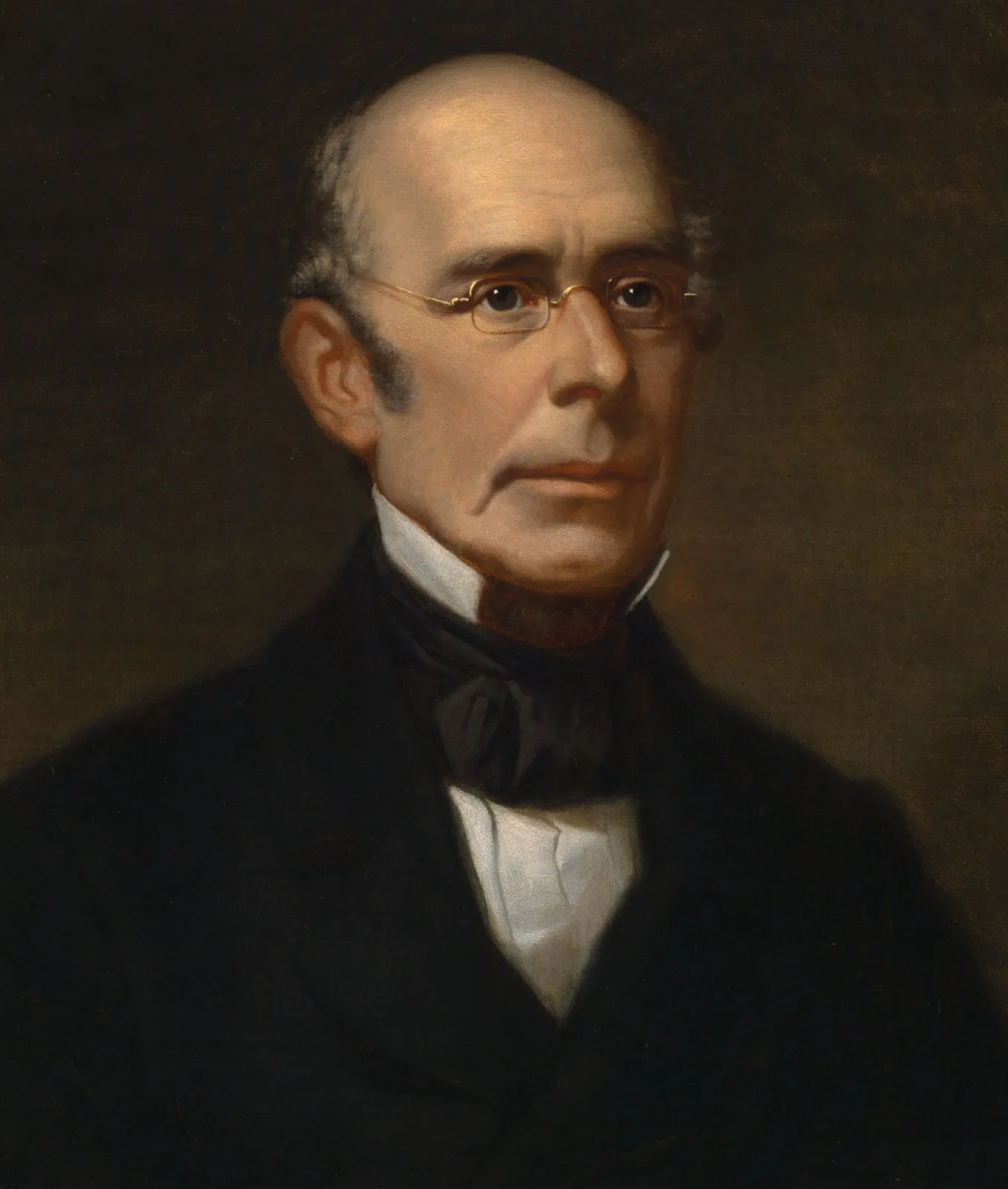 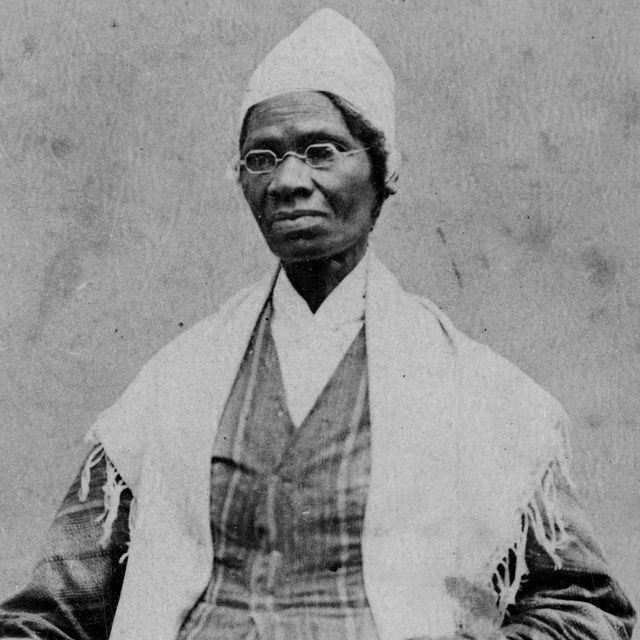 William Lloyd Garrison and Sojourner Truth
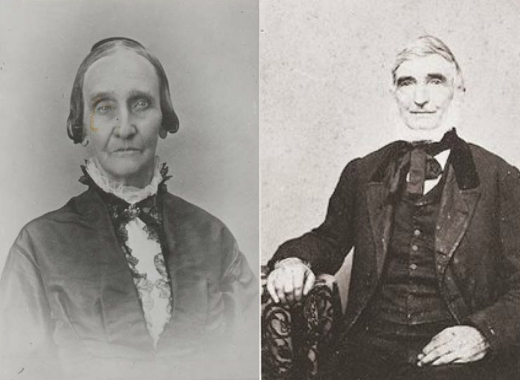 Amy and Isaac Post
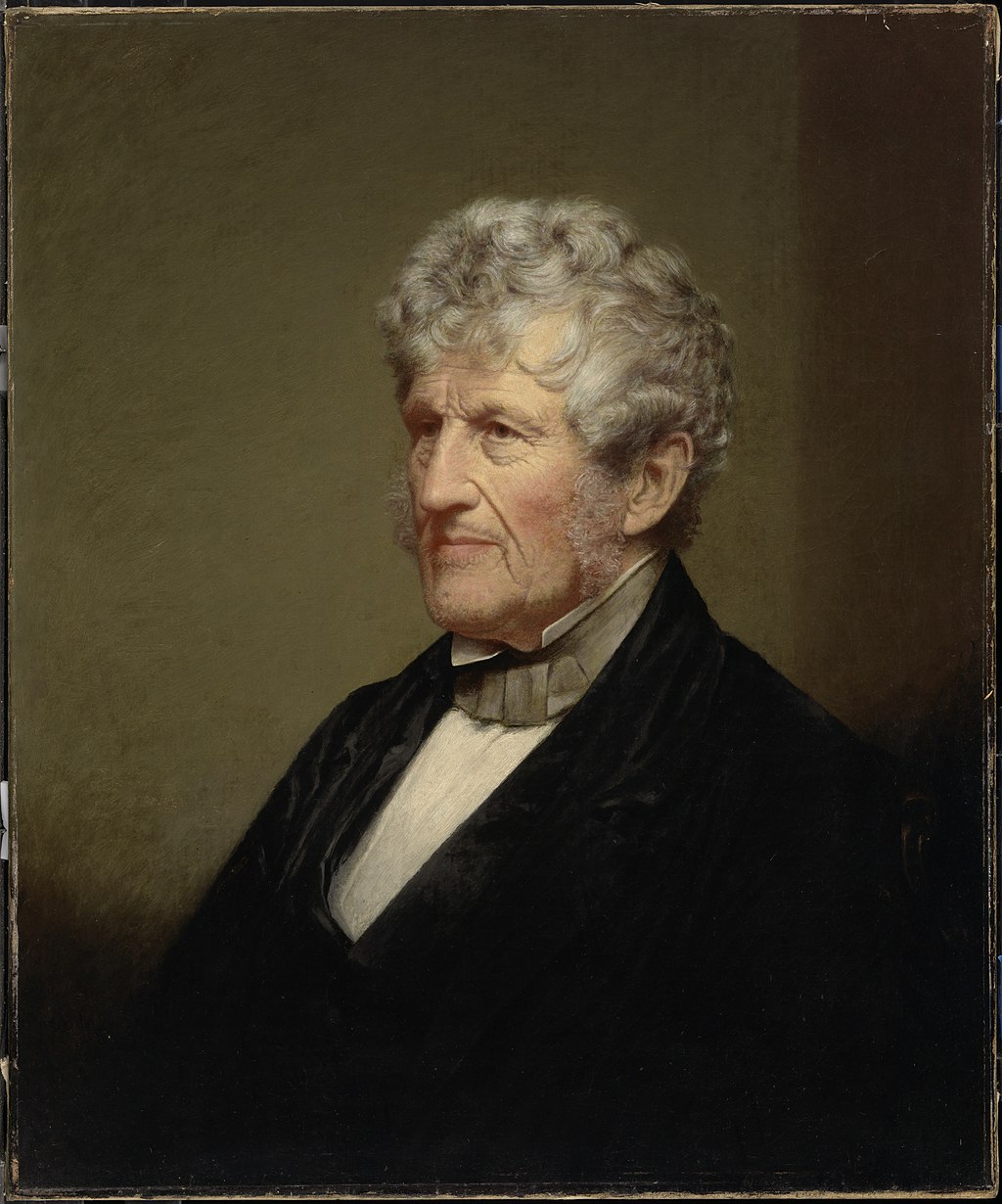 Robert Hare
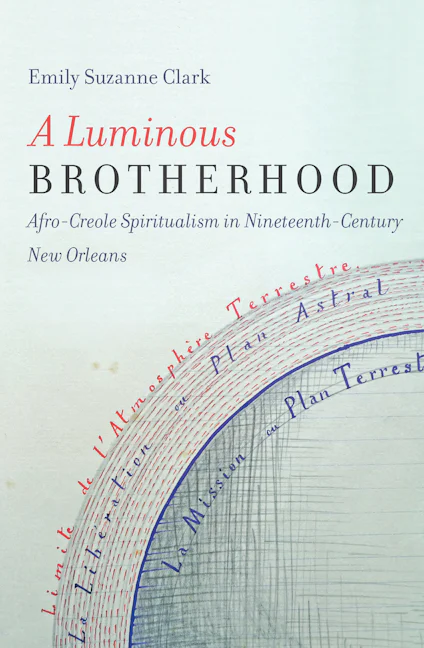 Emily Clark’s A Luminous Brotherhood
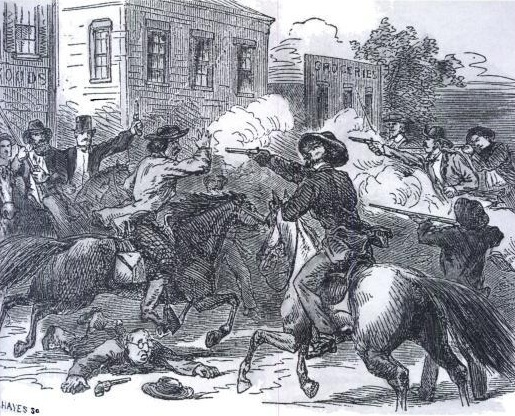 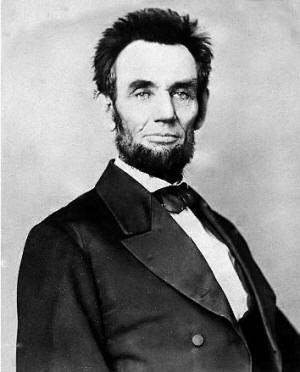 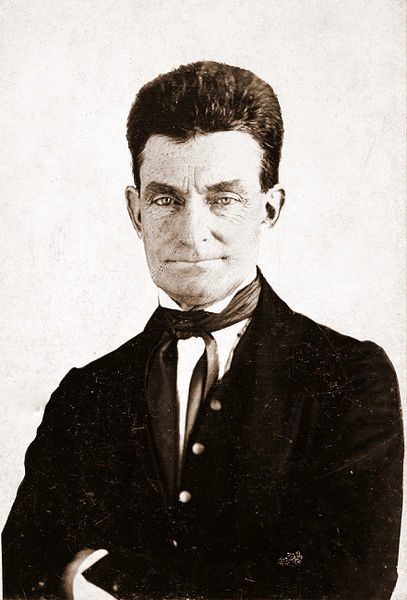 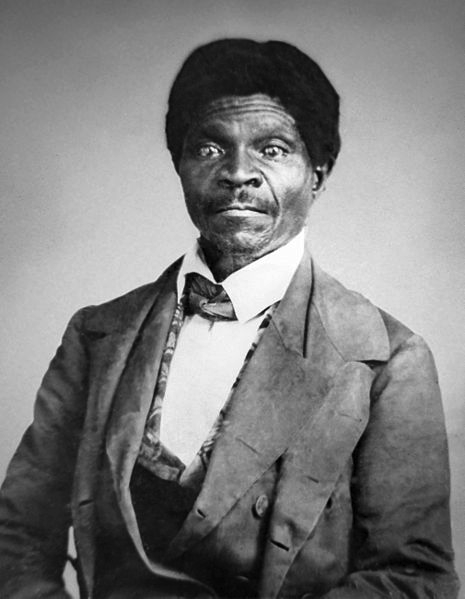 Bleeding Kansas, 1855-1861
Dred Scott decision, 1857
Lincoln and Republican Party, 1850s
John Brown’s raid, 1859
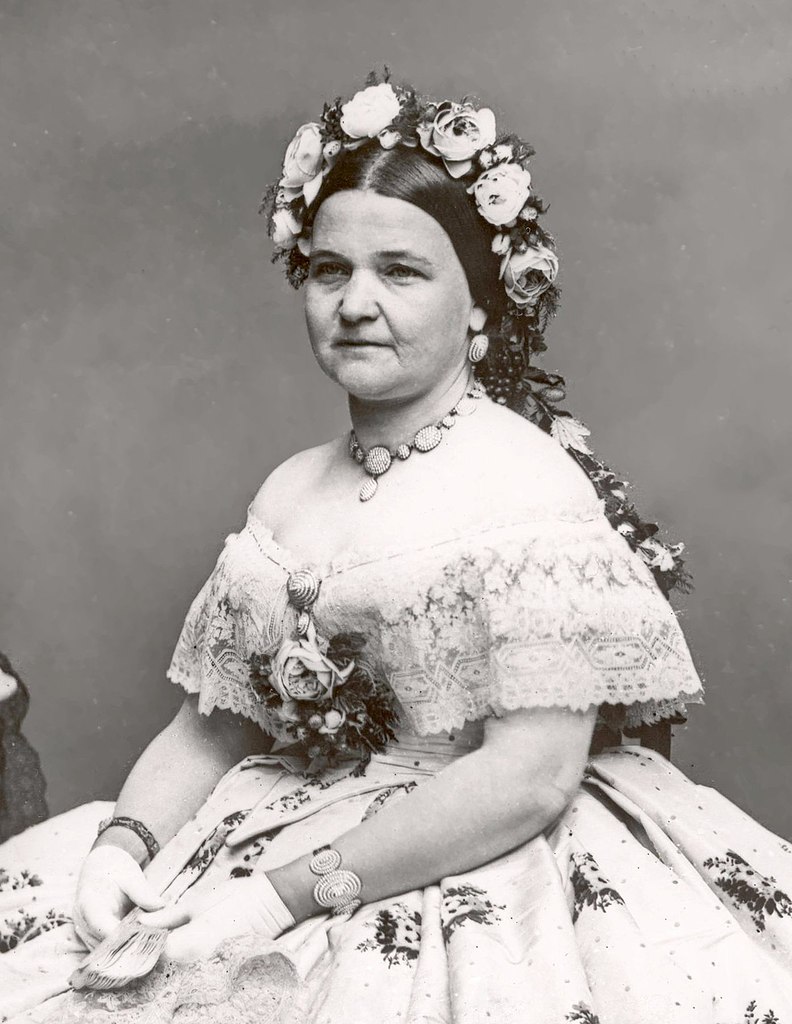 Mary Todd Lincoln
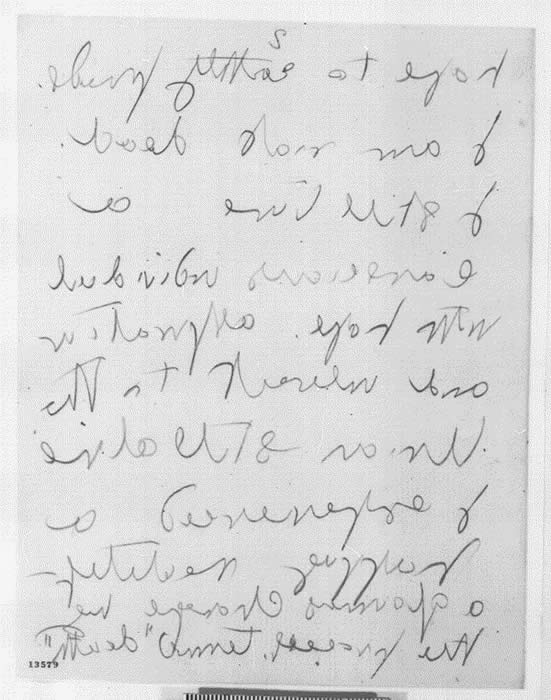 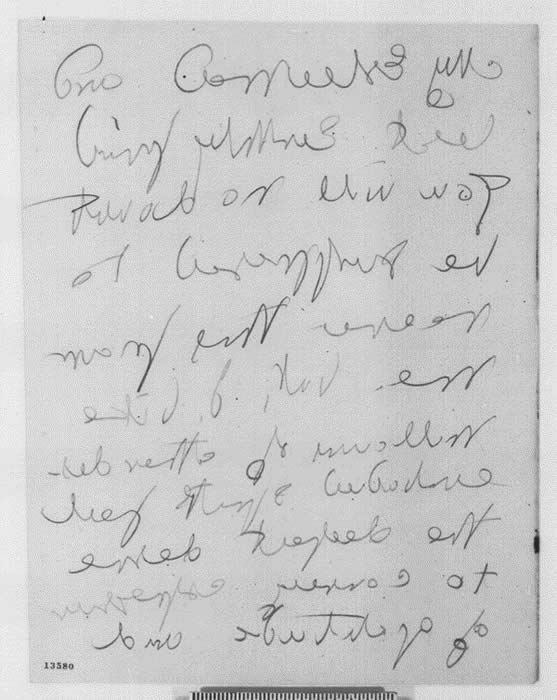 J. B. Conklin’s letter to Lincoln, 1862
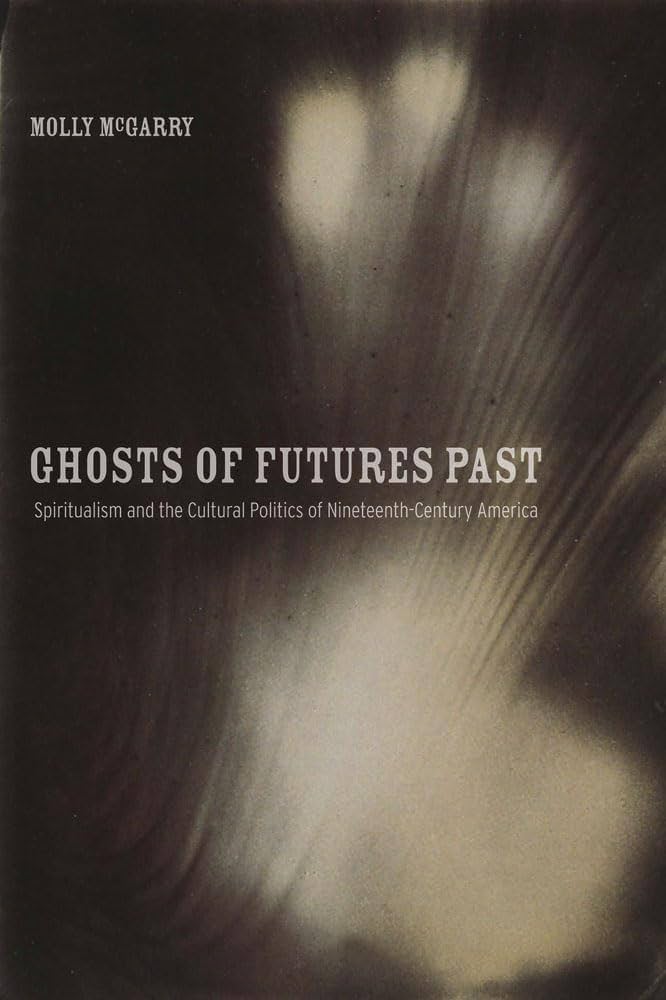 Molly McGarry’s Ghosts of Futures Past
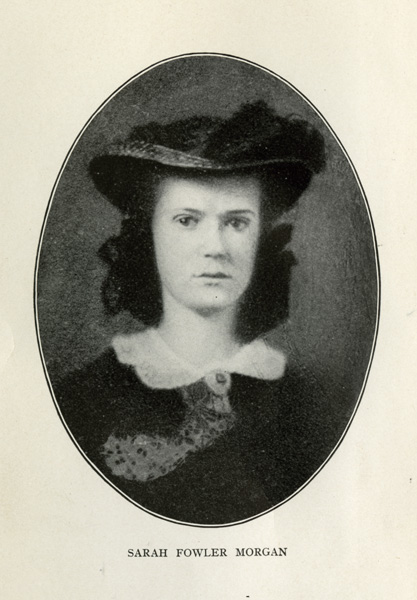 Sarah Morgan
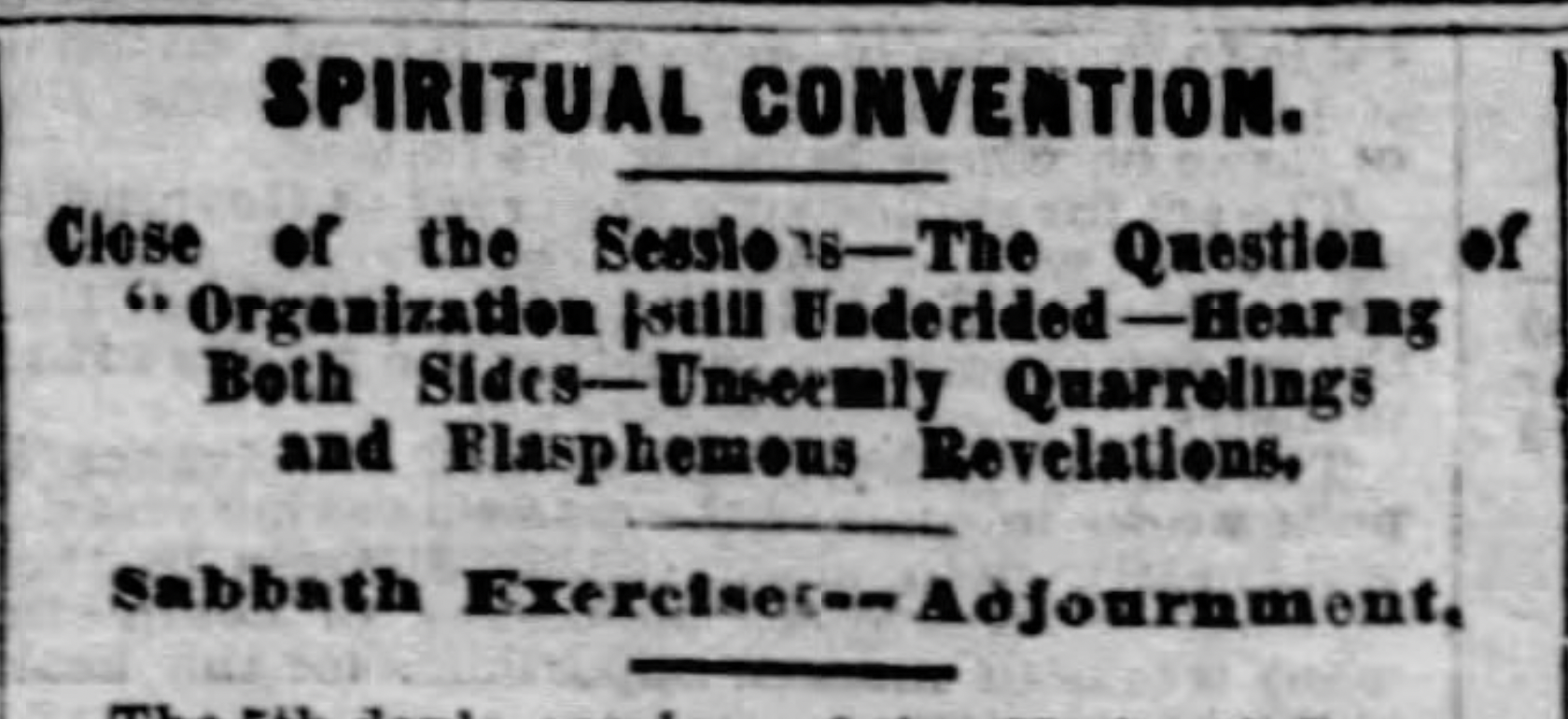 National Spiritualist Convention, 1864
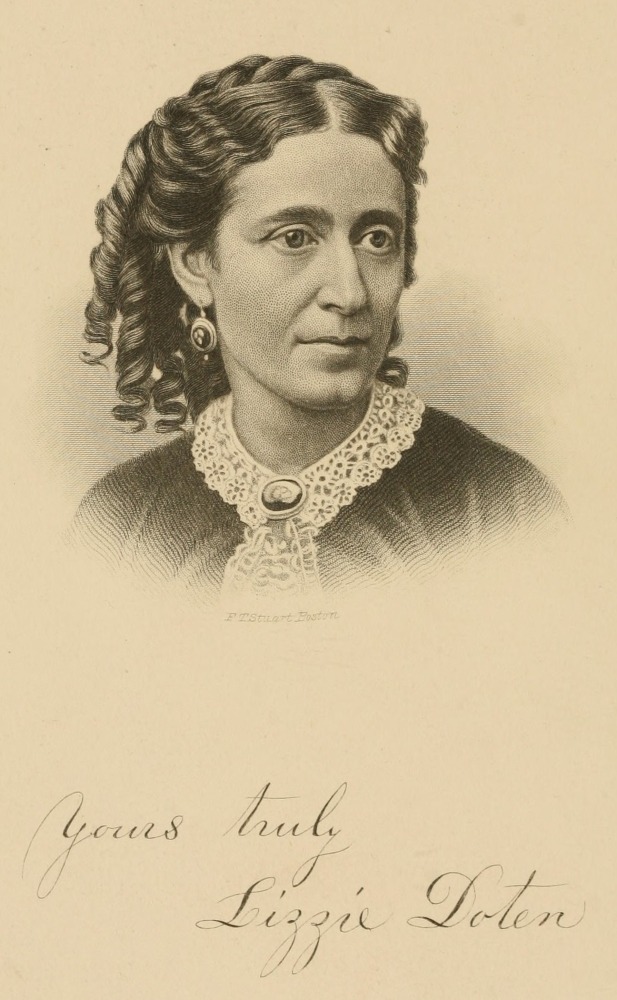 Lizzie Doten
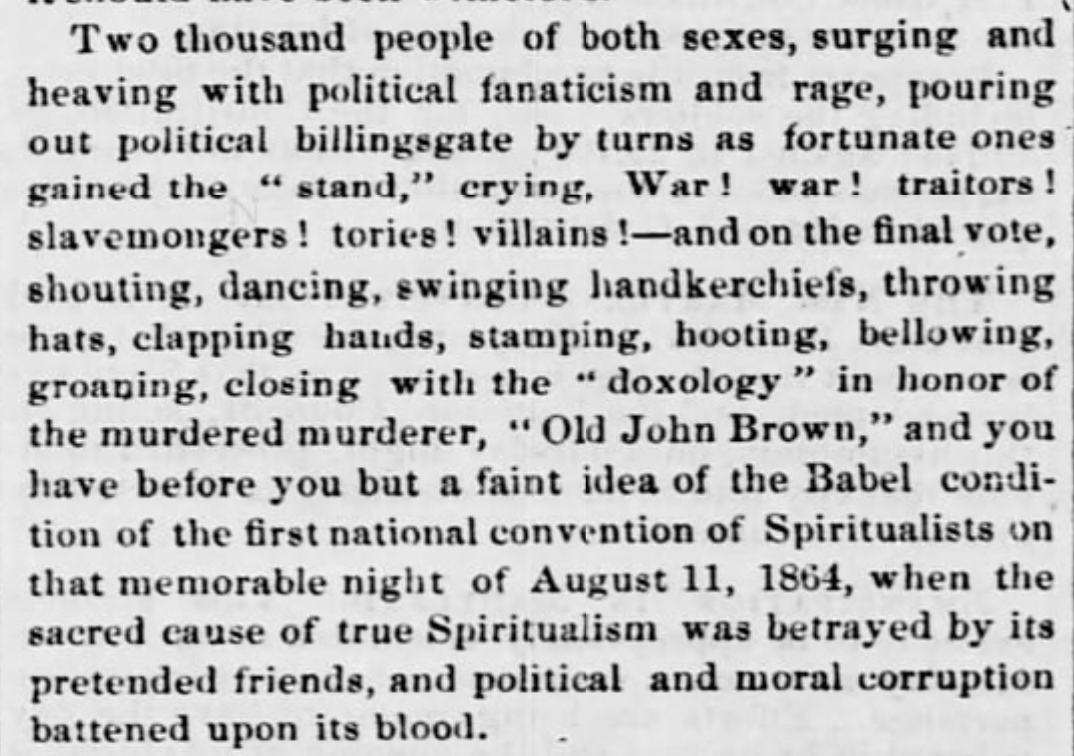 Liberator, November 4, 1864
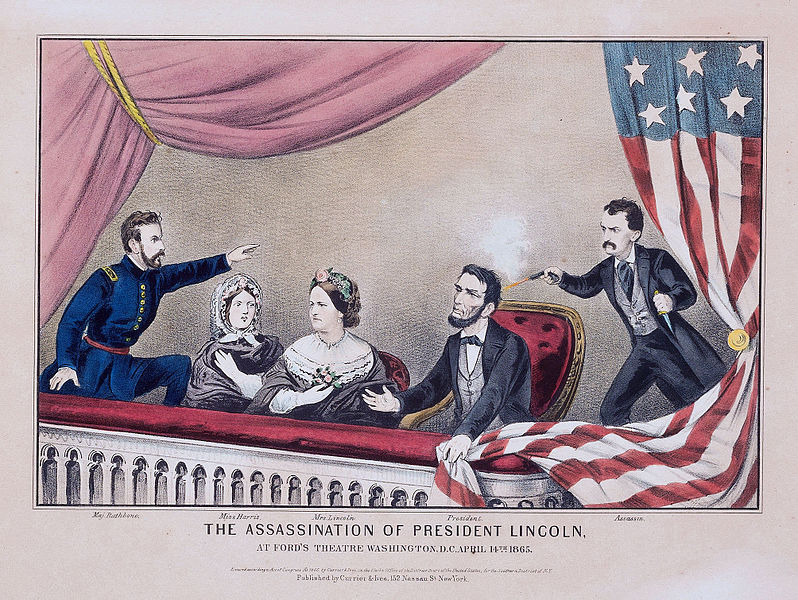 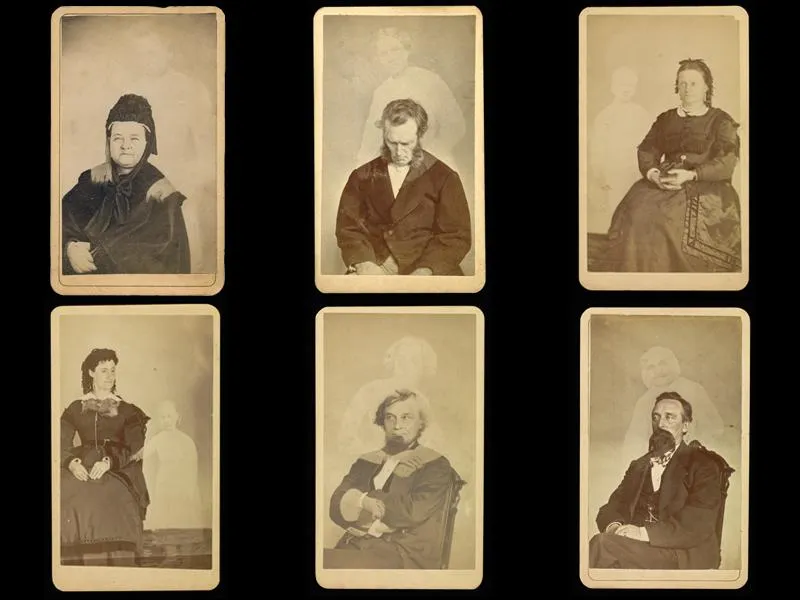 William Mumler’s spirit photography
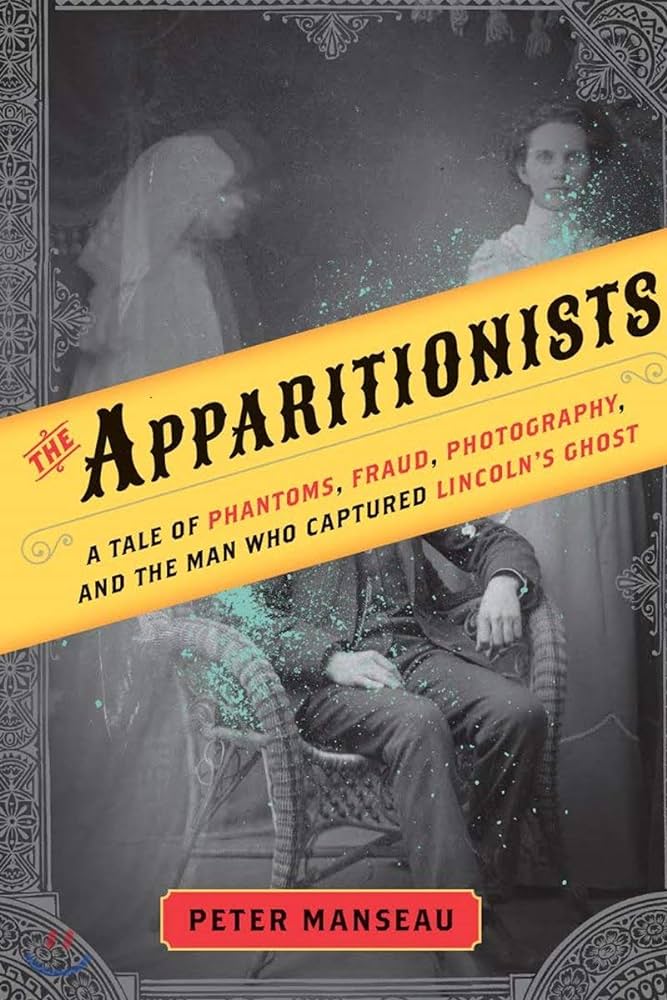 Peter Manseau’s The Apparitionists
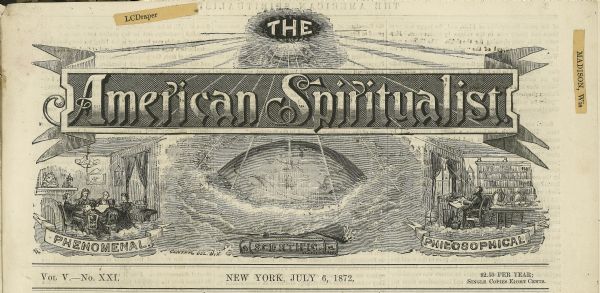 Spiritualist periodicals
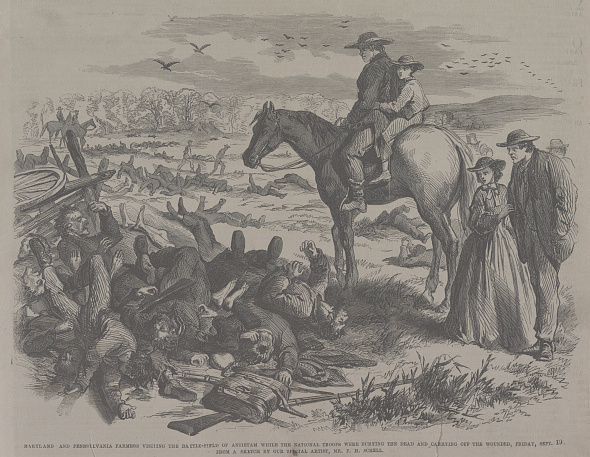 Frank Leslie’s Illustrated Newspaper, 1862
Spiritualism & the Civil War
Dr. Joshua Paddison, Texas State University